ចំនួននិងផ្ទៃក្រឡា
គណិតវិទ្យា ថ្នាក់ទី៥
រកចំនួនសិស្សដែលនៅលើផ្ទៃដី  1 m2  តាមបម្រាប់ខាងក្រោម
1. បើគេមានសិស្ស14នាក់ លើផ្ទៃដី 2 m2
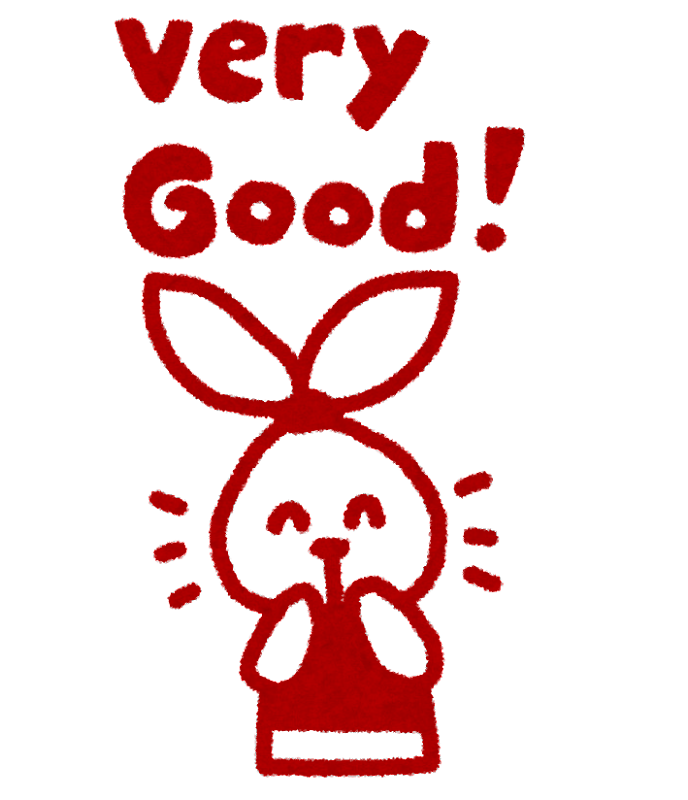 14 ÷ 2 =
7 នាក់
2. បើគេមានសិស្ស 14នាក់ លើផ្ទៃដី 7 m2
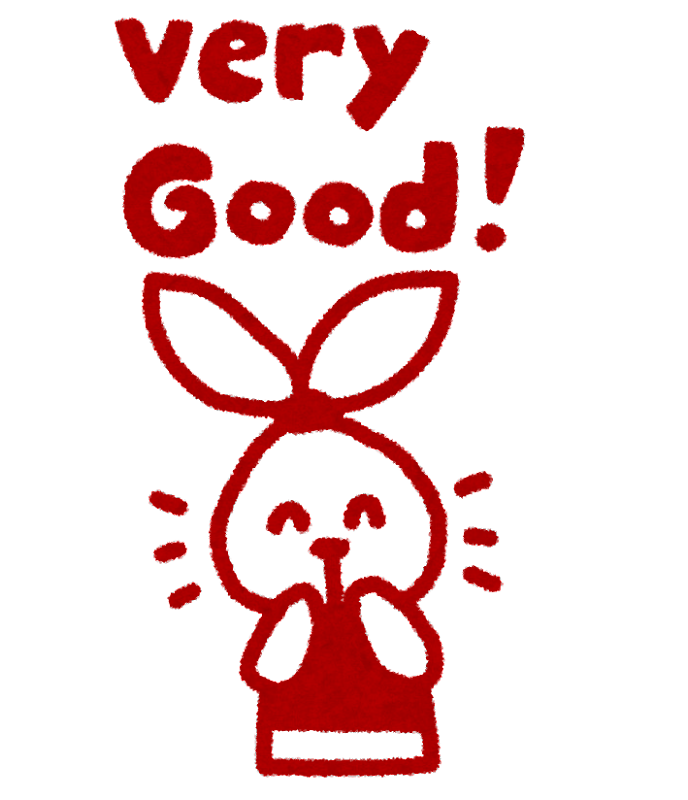 14 ÷ 7 =
2 នាក់
រកចំនួនកូនឆ្កែដែលនៅលើផ្ទៃដី  1 m2  តាមបម្រាប់ខាងក្រោម
1. បើគេមានកូនឆ្កែ 54ក្បាល លើផ្ទៃក្រឡា 6 m2
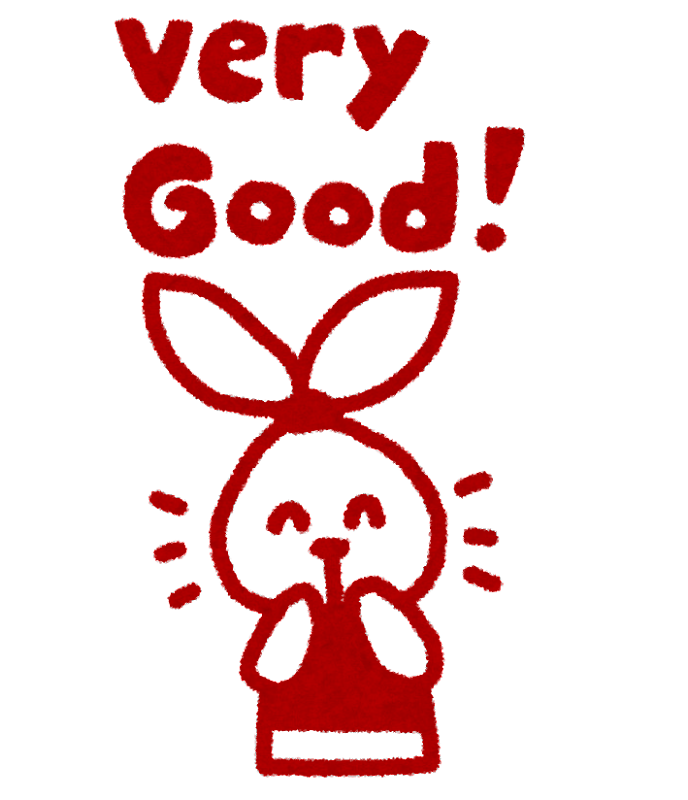 54 ÷ 6 =
9 ក្បាល
2. បើគេមានកូនឆ្កែ 54ក្បាល លើផ្ទៃក្រឡា 9 m2
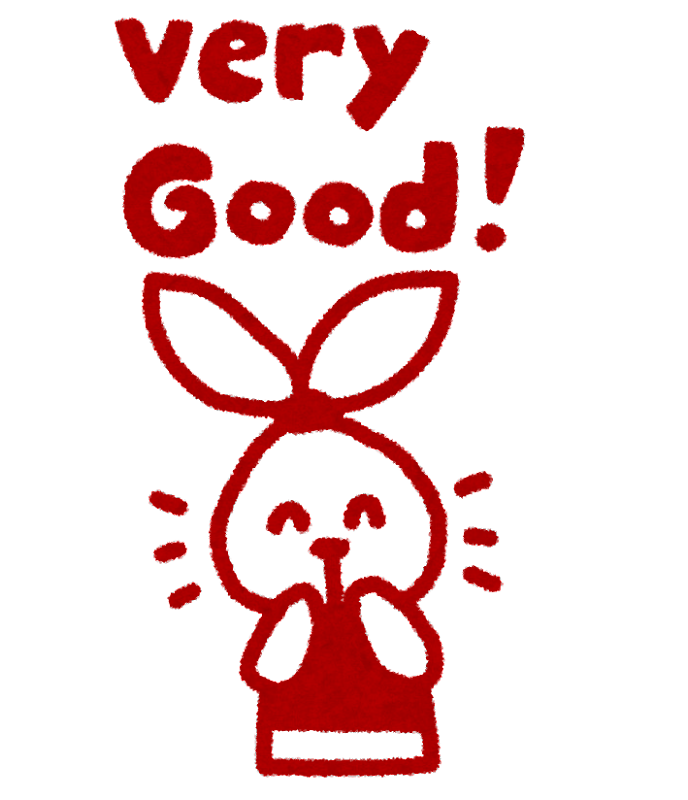 54 ÷ 9 =
6 ក្បាល
រកចំនួនកូនឆ្មាដែលនៅលើផ្ទៃដី  1 m2  តាមបម្រាប់ខាងក្រោម
1. គេមានកូនឆ្មា 42ក្បាល លើផ្ទៃក្រឡា 6 m2
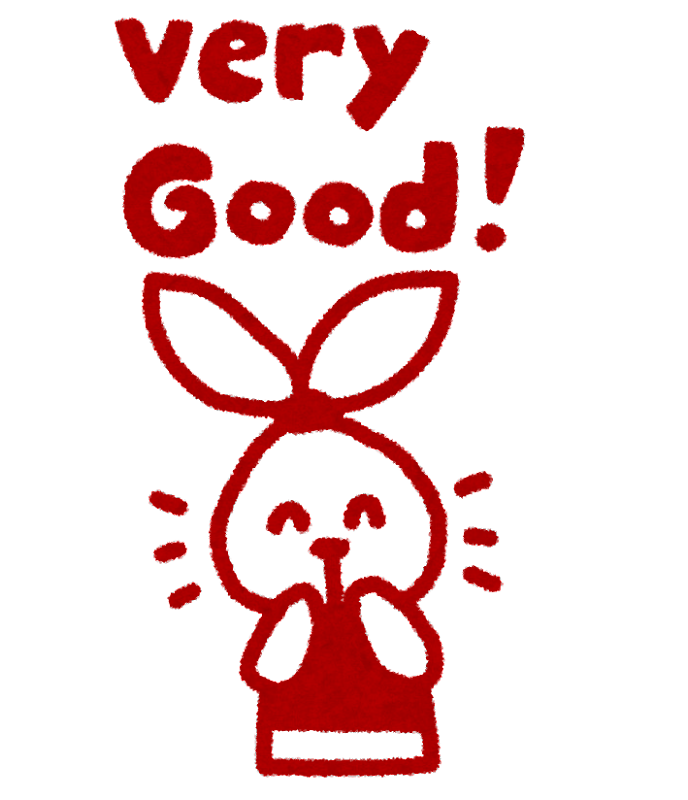 42 ÷ 6 =
7 ក្បាល
2. គេមានកូនឆ្មា 42ក្បាល លើផ្ទៃក្រឡា 7 m2
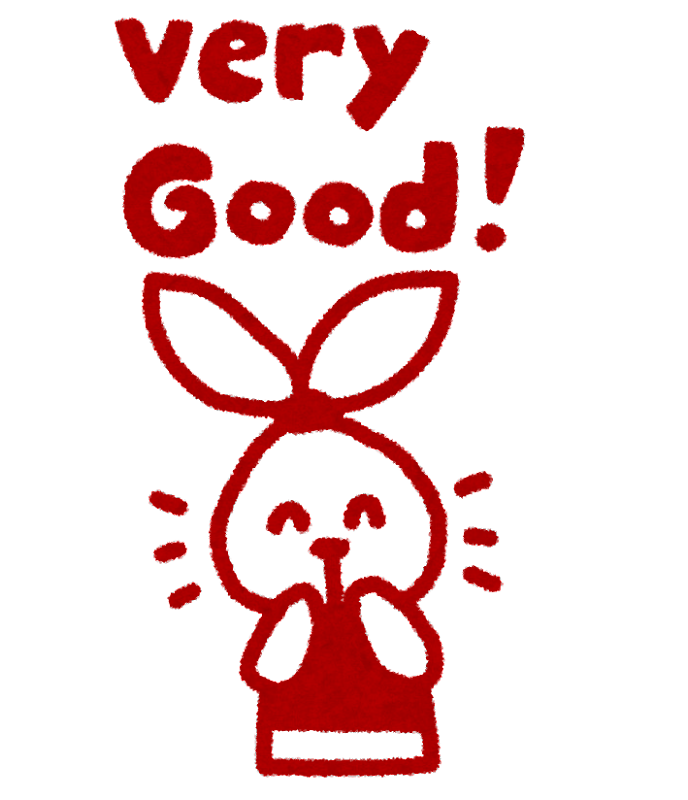 42 ÷ 7 =
6 ក្បាល